Easter Sunday
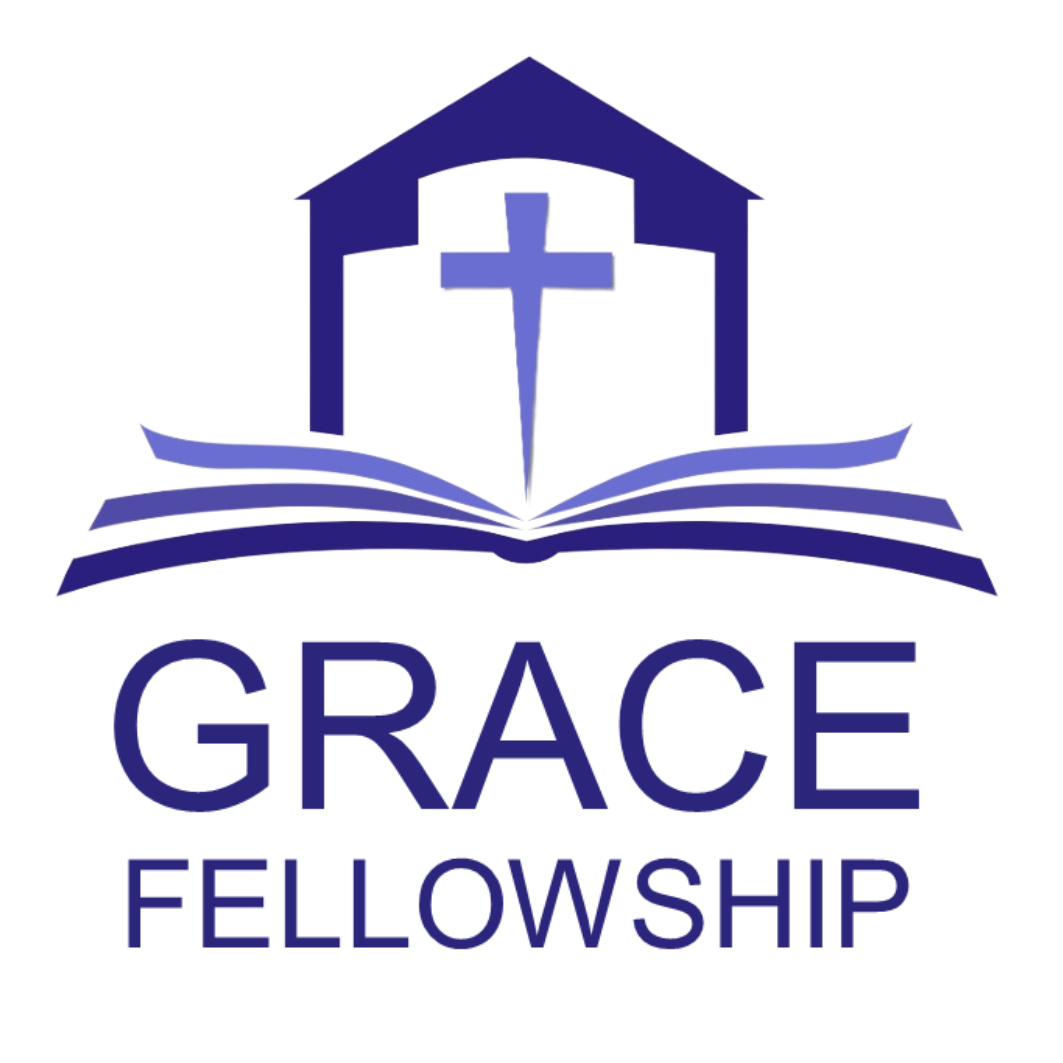 A Living Hope
- 1 Peter 1:3-9
In Jesus’ resurrection from the dead (vs.3)
Peter replied, “Even if all fall away on account of you, I never will.” “Truly I tell you,” Jesus answered, “this very night, before the rooster crows, you will disown me three times.” But Peter declared, “Even if I have to die with you, I will never disown you.” 
Matthew 26:33-35
‘For Christ also suffered once for sins, the righteous for the unrighteous, to bring you to God.’ 1 Peter 3:18
“But after I have risen, I will go ahead of you into Galilee.” Matthew 26:32
A Living Hope
- 1 Peter 1:3-9
In Jesus’ resurrection from the dead (vs.3)
In an inheritance (vs.4-5)
	‘that can never perish, spoil or fade’
	‘kept in heaven for you’
“Do not store up for yourselves treasures on earth, where moths and vermin destroy, and where thieves break in and steal. But store up for yourselves treasures in heaven, where moths and vermin do not destroy, and where thieves do not break in and steal. For where your treasure is, there your heart will be also.”     Matthew 6:19-21
‘Jesus Christ is the same yesterday and today and forever.’ 
Hebrews 13:8
A Living Hope
- 1 Peter 1:3-9
In Jesus’ resurrection from the dead (vs.3)
In an inheritance (vs.4-5)
	‘that can never perish, spoil or fade’
	‘kept in heaven for you’
“My Father’s house has many rooms; if that were not so, would I have told you that I am going there to prepare a place for you? And if I go and prepare a place for you, I will come back and take you to be with me that you also may be where I am.”     John 14:2-3
A Living Hope
- 1 Peter 1:3-9
In Jesus’ resurrection from the dead (vs.3)
In an inheritance (vs.4-5)
In the hard times (vs.5-7)
‘I think it is right to refresh your memory as long as I live in the tent of this body, because I know that I will soon put it aside, as our Lord Jesus Christ has made clear to me.’
2 Peter 1: 13-14
“Whoever wants to be my disciple must deny themselves and take up their cross and follow me.”
 Mark 8:34
A Living Hope
- 1 Peter 1:3-9
In Jesus’ resurrection from the dead (vs.3)
In an inheritance (vs.4-5)
In the hard times (vs.5-7)
	‘shielded by God’s power’
	‘may result in praise, glory and honour’
A Living Hope
- 1 Peter 1:3-9
In Jesus’ resurrection from the dead (vs.3)
In an inheritance (vs.4-5)
In the hard times (vs.5-7)
In the salvation of our souls (vs.8-9)
“What good will it be for someone to gain the whole world, yet forfeit their soul?” Matthew 16:26
“Do not be afraid of those who kill the body but cannot kill the soul. Rather, be afraid of the One who can destroy both soul and body in hell.” Matthew 10:28
A Living Hope
- 1 Peter 1:3-9
In Jesus’ resurrection from the dead (vs.3)
In an inheritance (vs.4-5)
In the hard times (vs.5-7)
In the salvation of our souls (vs.8-9)
	Love for Jesus
‘Though you have not seen Him, you love Him…’ 1 Peter 1:8
A Living Hope
- 1 Peter 1:3-9
In Jesus’ resurrection from the dead (vs.3)
In an inheritance (vs.4-5)
In the hard times (vs.5-7)
In the salvation of our souls (vs.8-9)
	Love for Jesus
	Faith in Jesus
‘and even though you do not see Him now, you believe in Him…’ 
1 Peter 1:8
A Living Hope
- 1 Peter 1:3-9
In Jesus’ resurrection from the dead (vs.3)
In an inheritance (vs.4-5)
In the hard times (vs.5-7)
In the salvation of our souls (vs.8-9)
	Love for Jesus
	Faith in Jesus
	Filled with joy because of Jesus!
‘And are filled with an inexpressible and glorious joy…’ 1 Peter 1:8
Easter Sunday
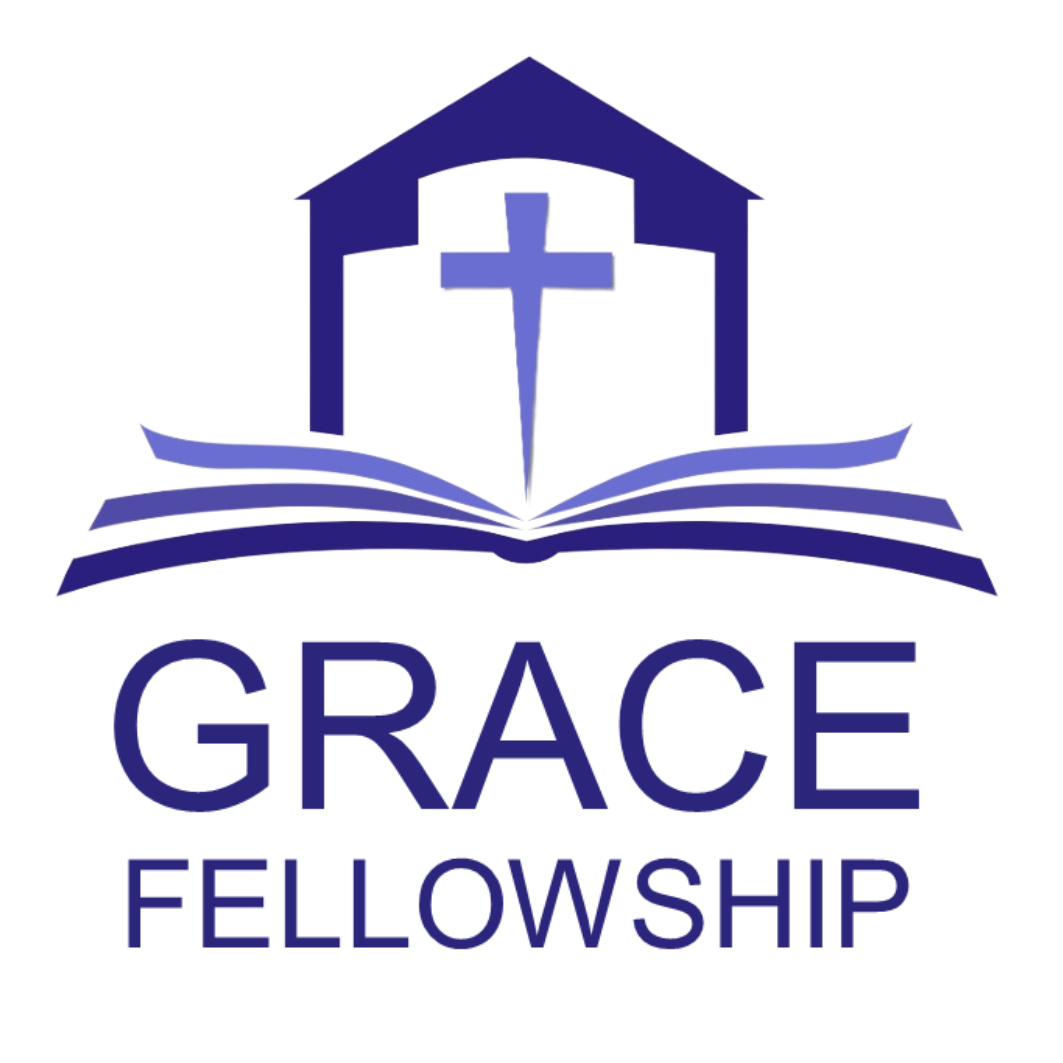